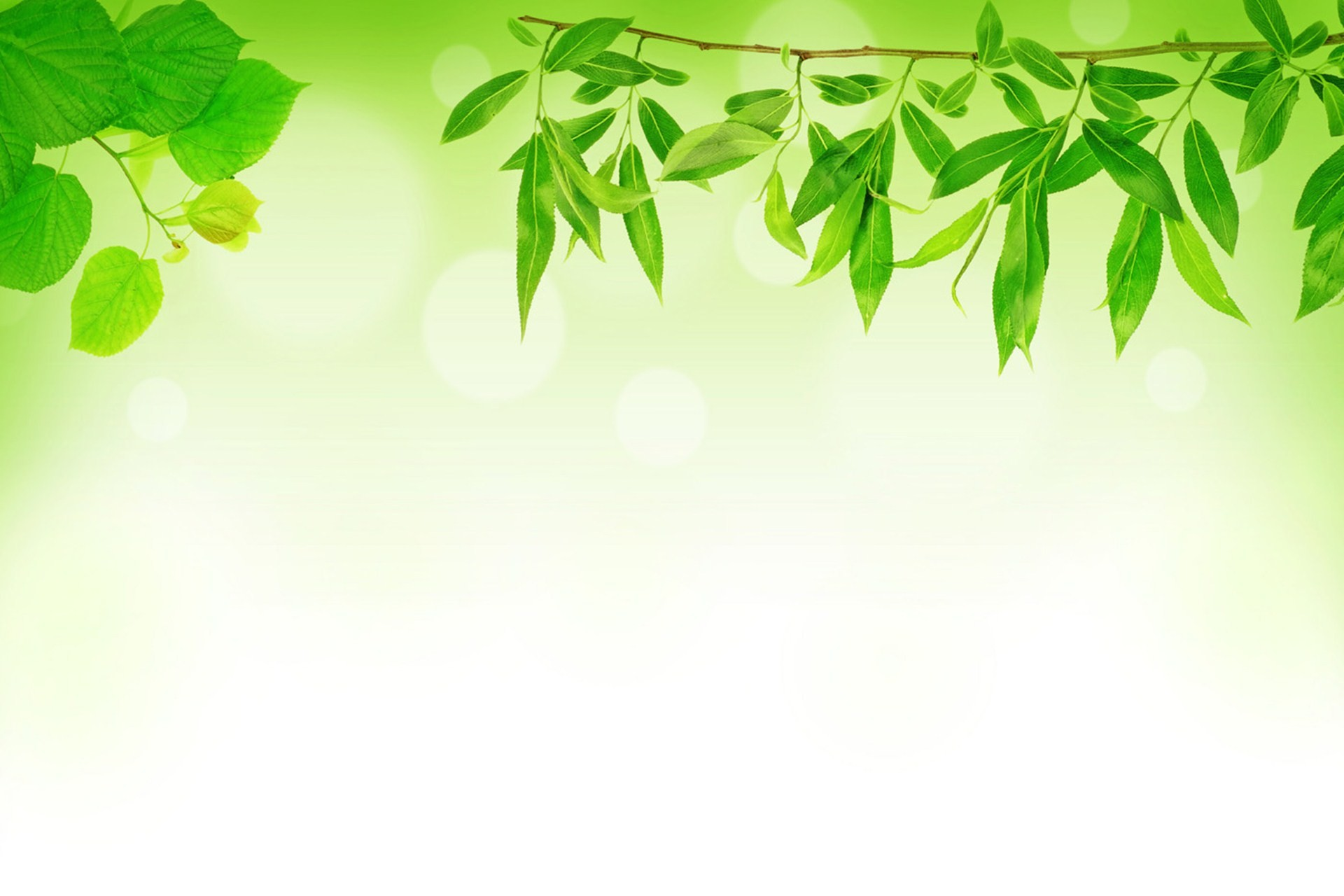 Новоолександрівський НВК«Виховання на цінностях шанобливого ставлення до      довкілля»
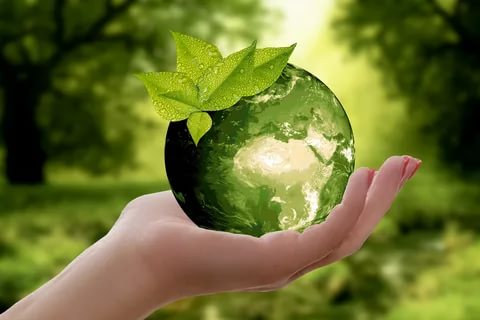 ЗУПИНИСЯ, ЛЮДИНО, НА МИТЬ…
 І ВІДЧУЙ, ЯК ПЛАНЕТІ БОЛИТЬ.
 ЯК ІЗ СЕРЦЯ КРИК ВИРИНА – 
ЗУПИНИСЯ, ЗЕМЛЯ В НАС ОДНА!
2019р.
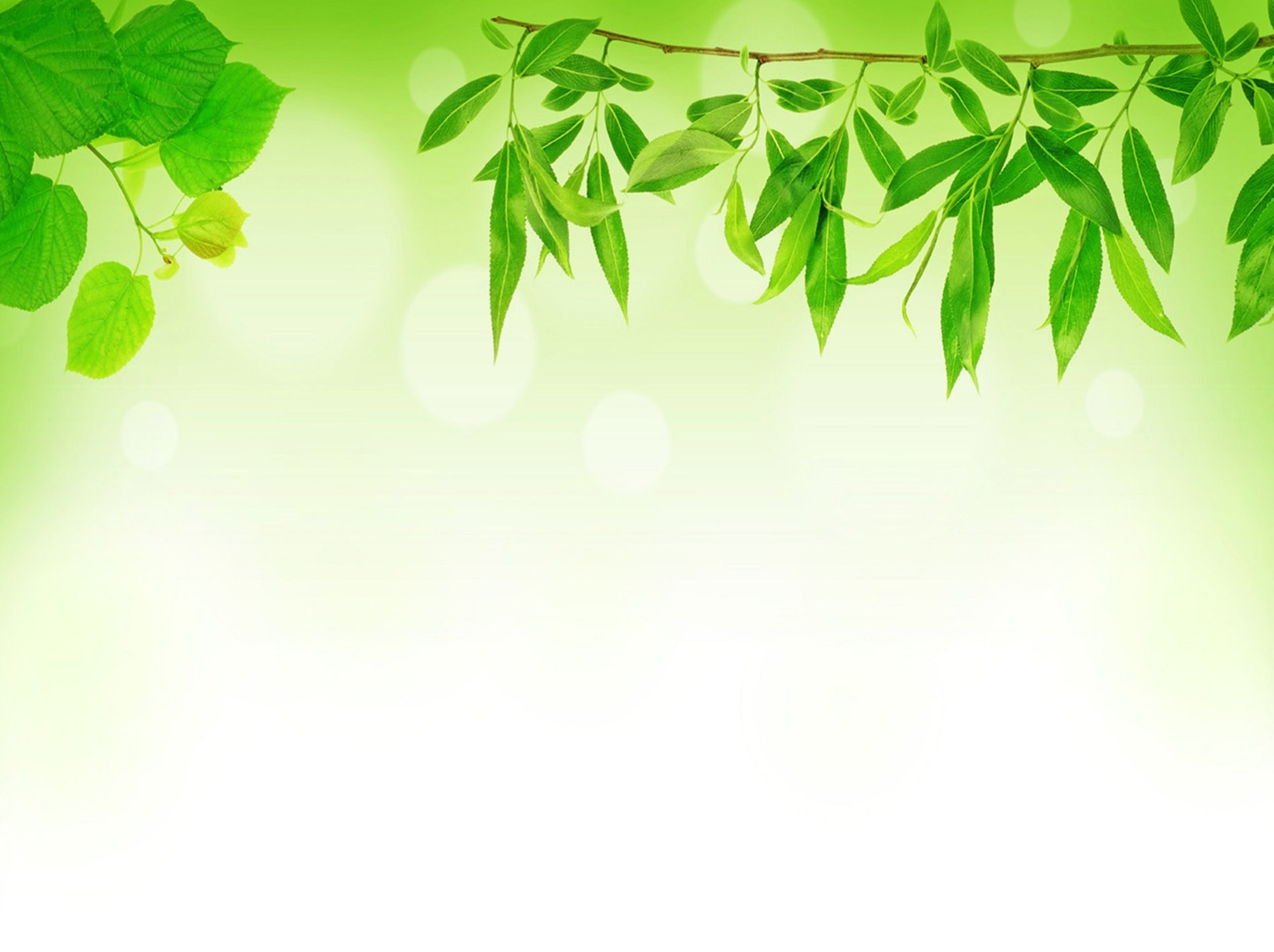 Екологічні хвилинки
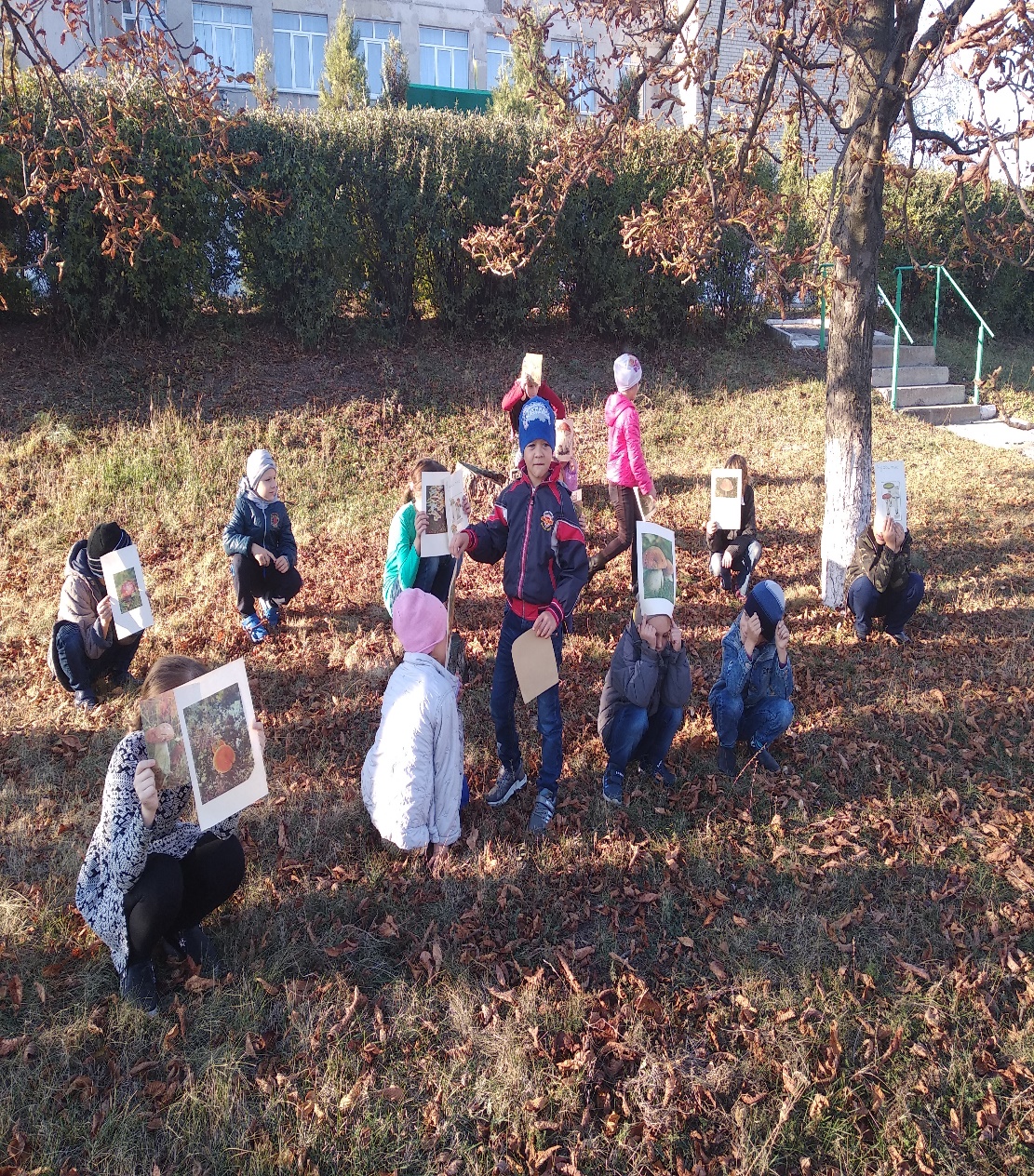 тренінги
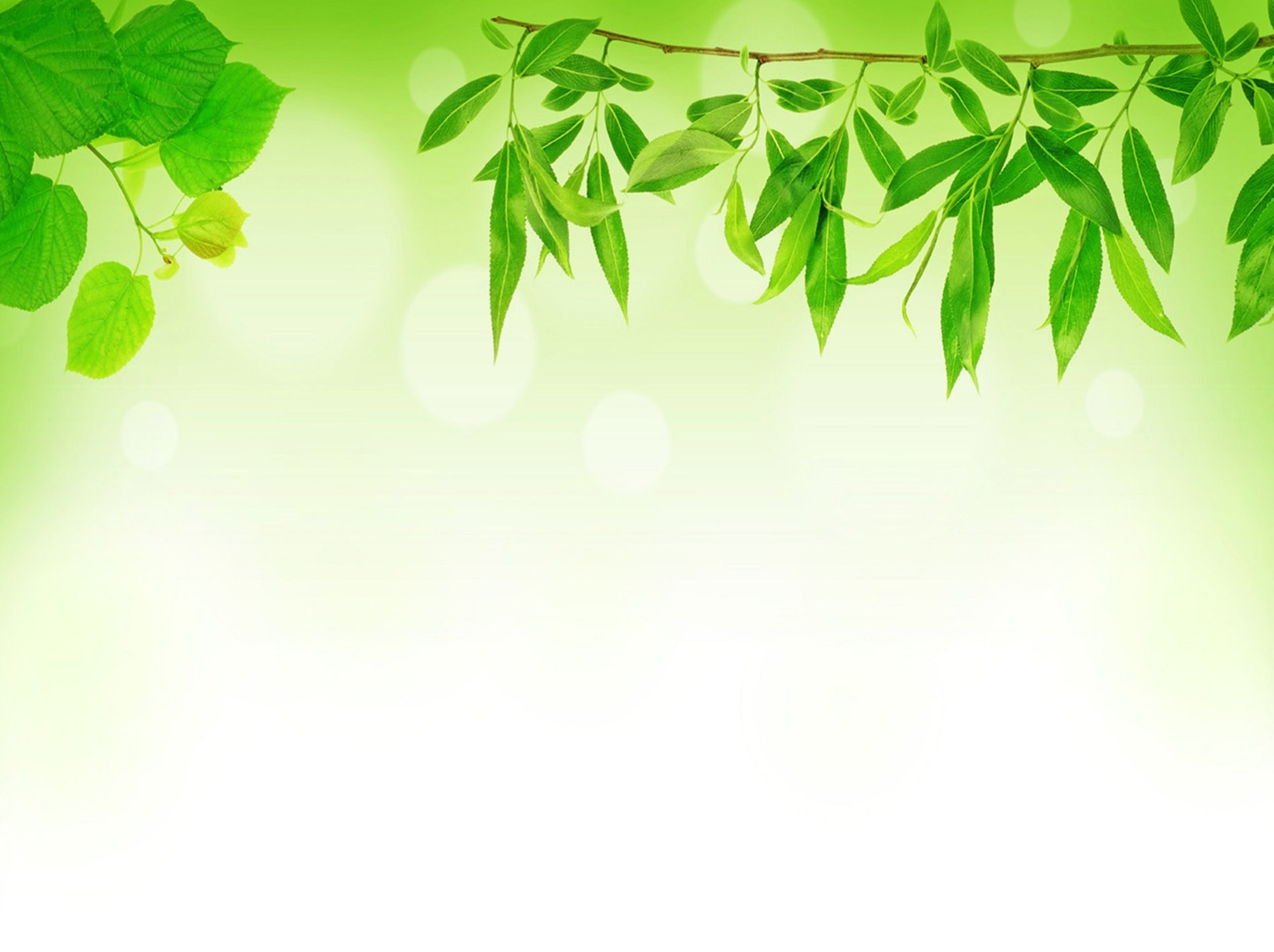 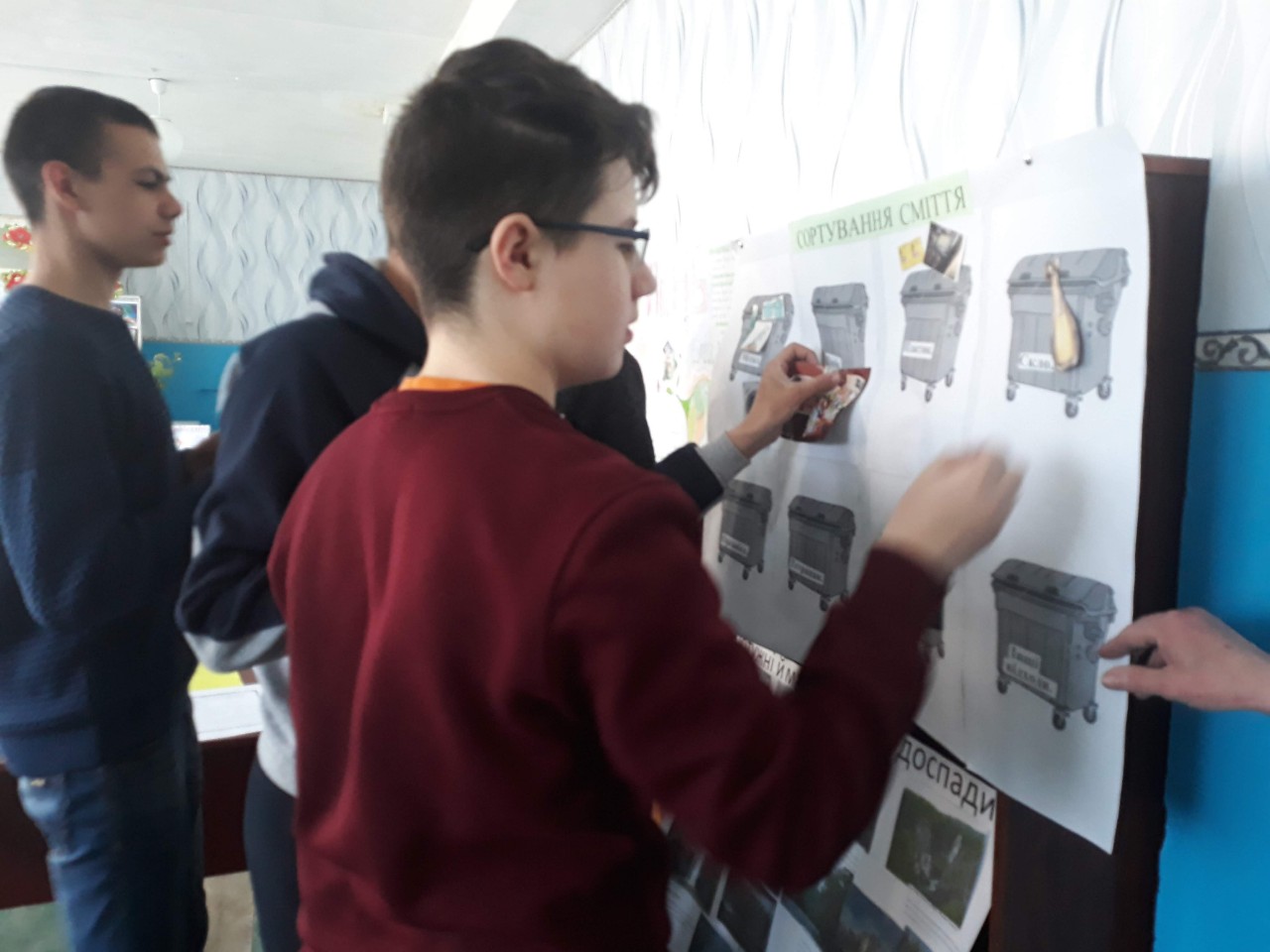 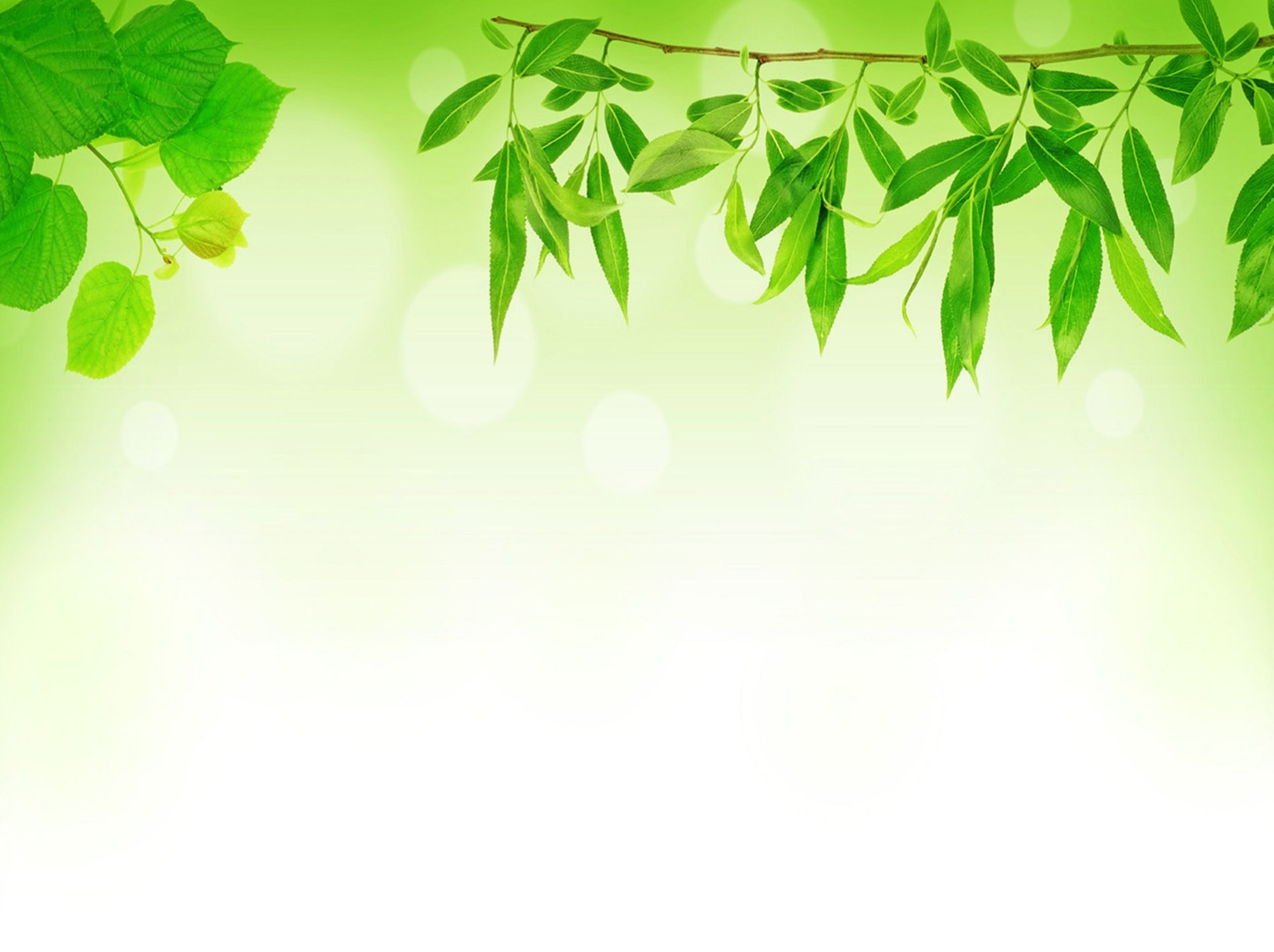 Моральний вчинок Фоторепортаж«Життя маленької річечки»
Київ 2019 рік
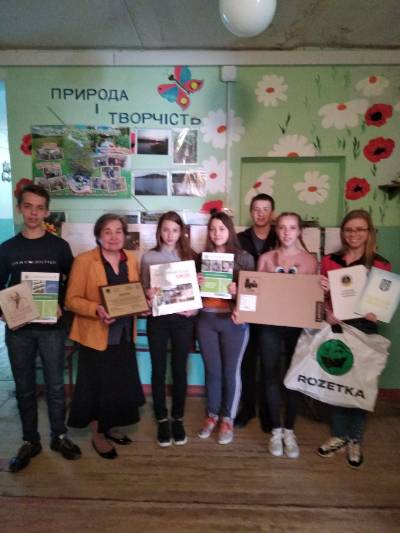 «Моральний вчинок»«Життя маленької річечки»
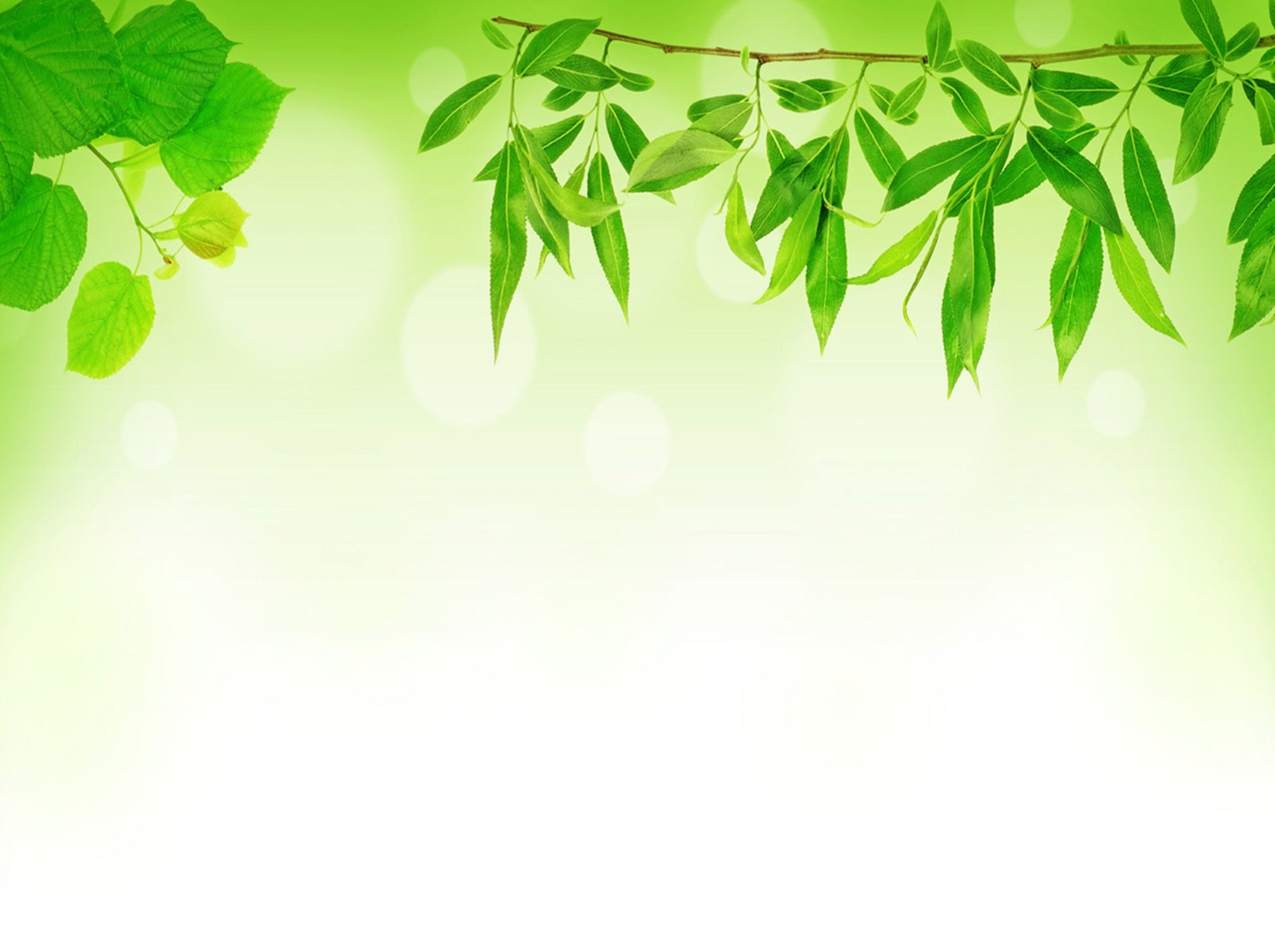 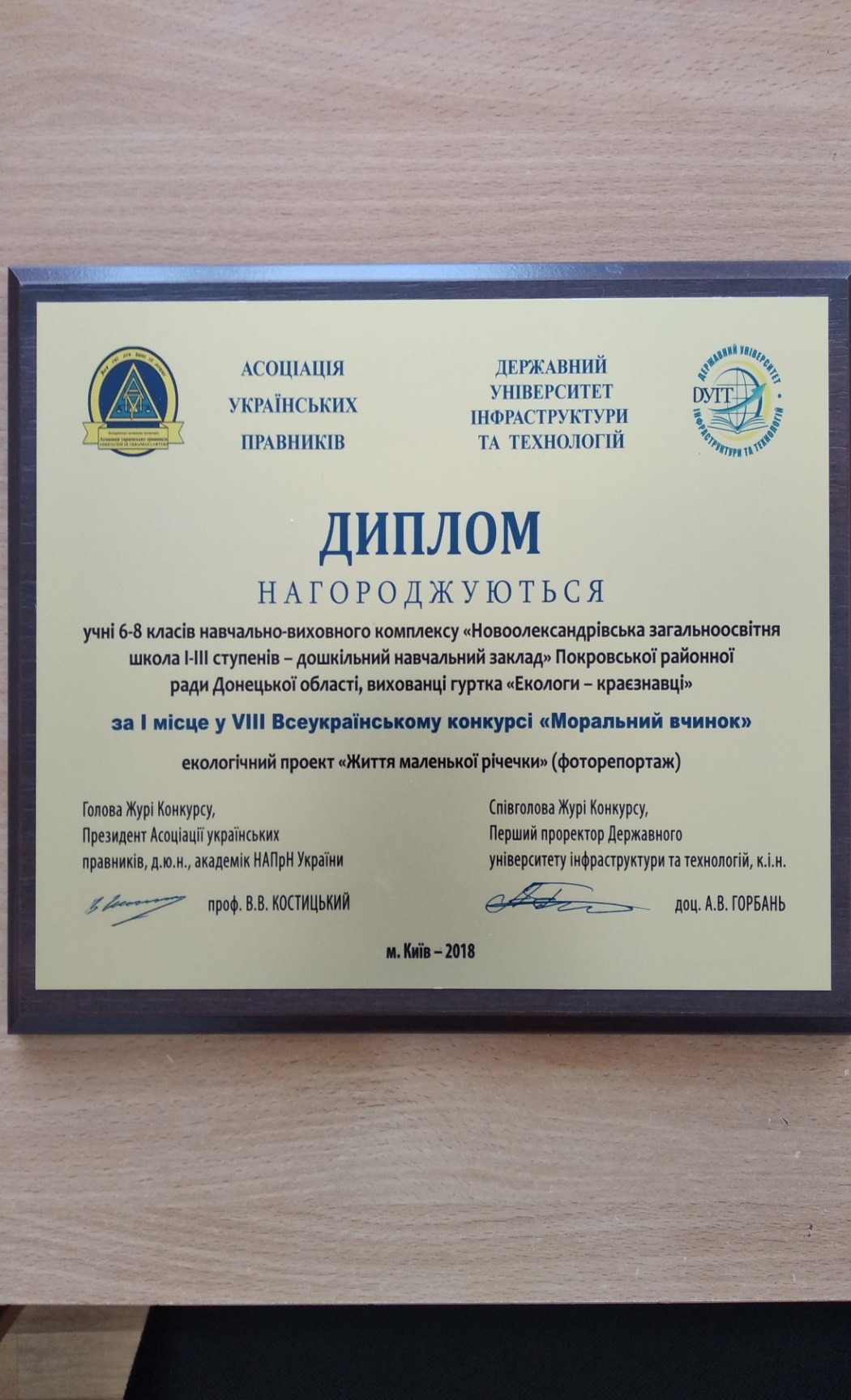 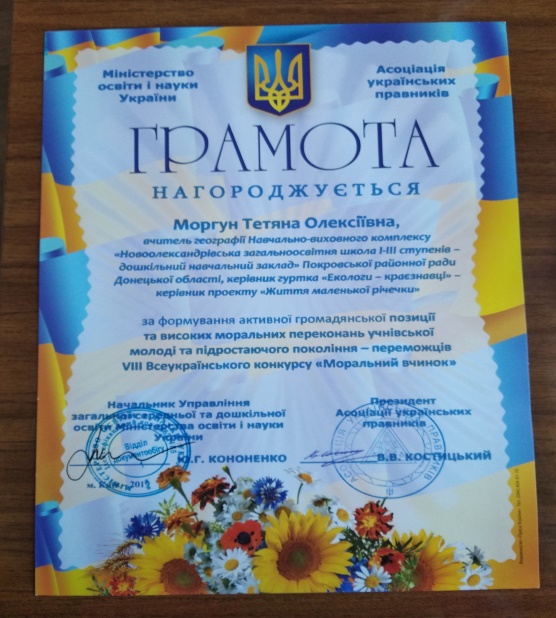 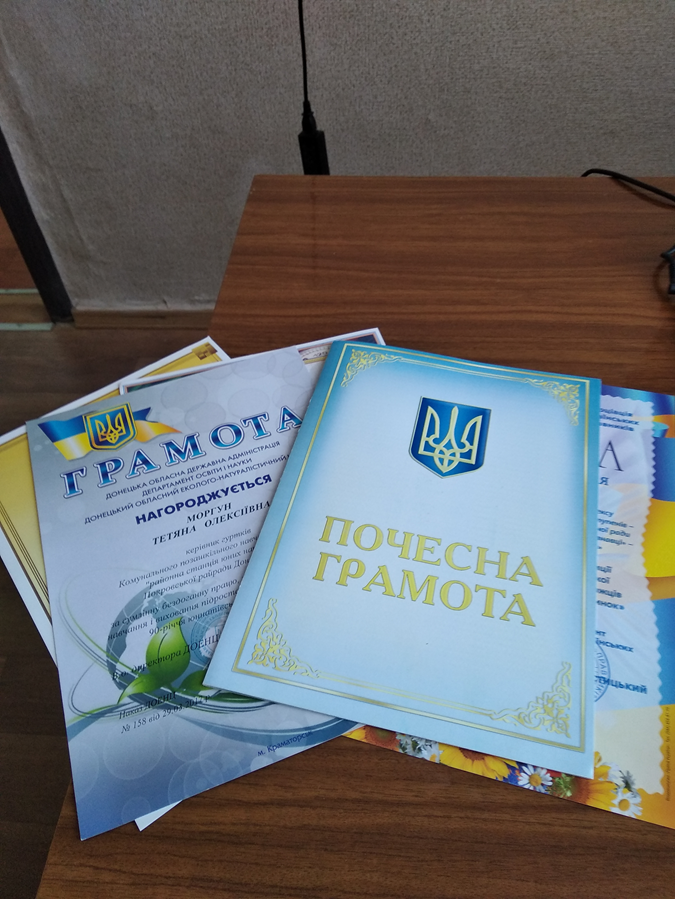 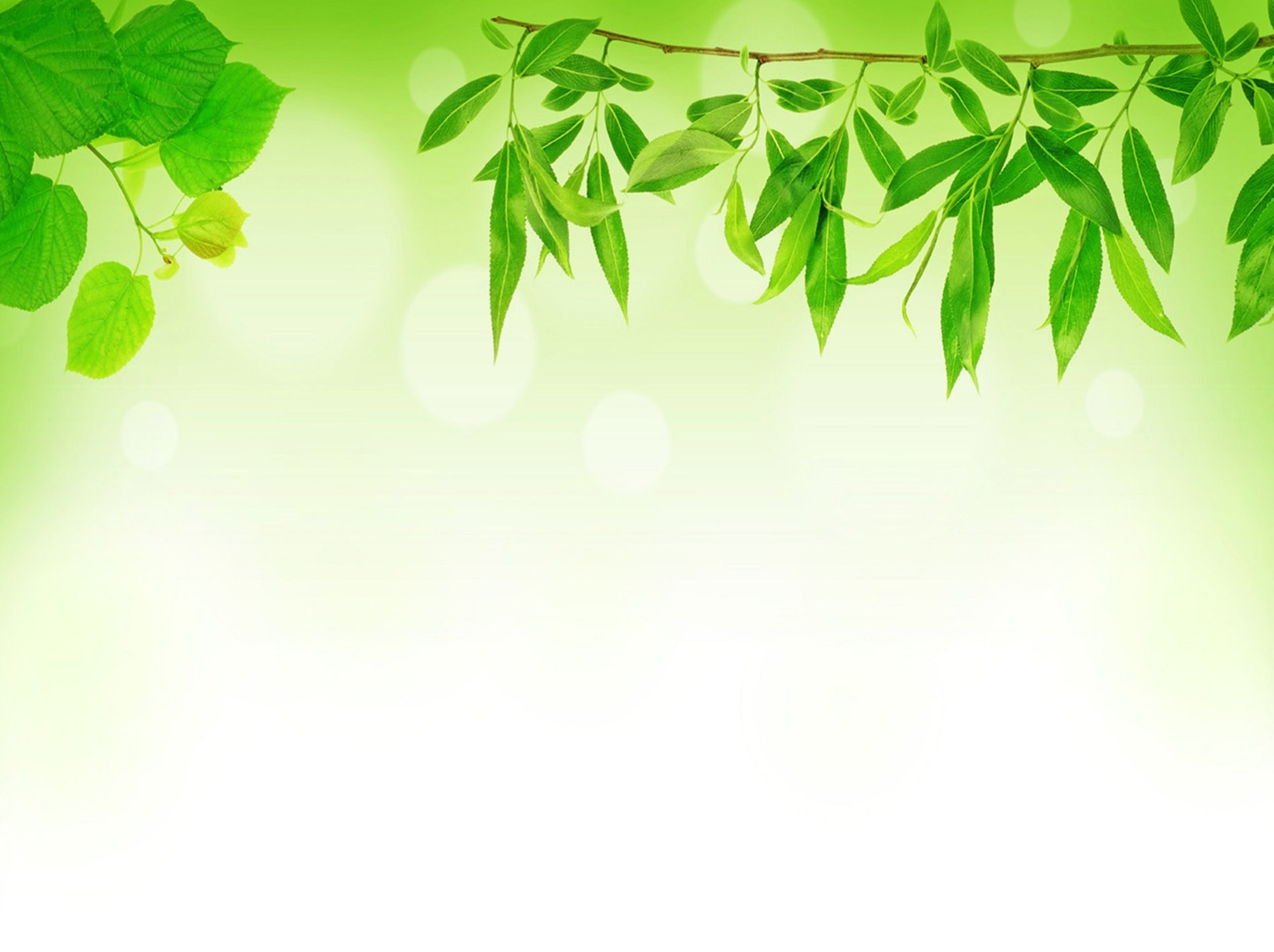 STEAM - ПРОЕКТ«ТЕЧЕ РІЧКА НЕВЕЛИЧКА »
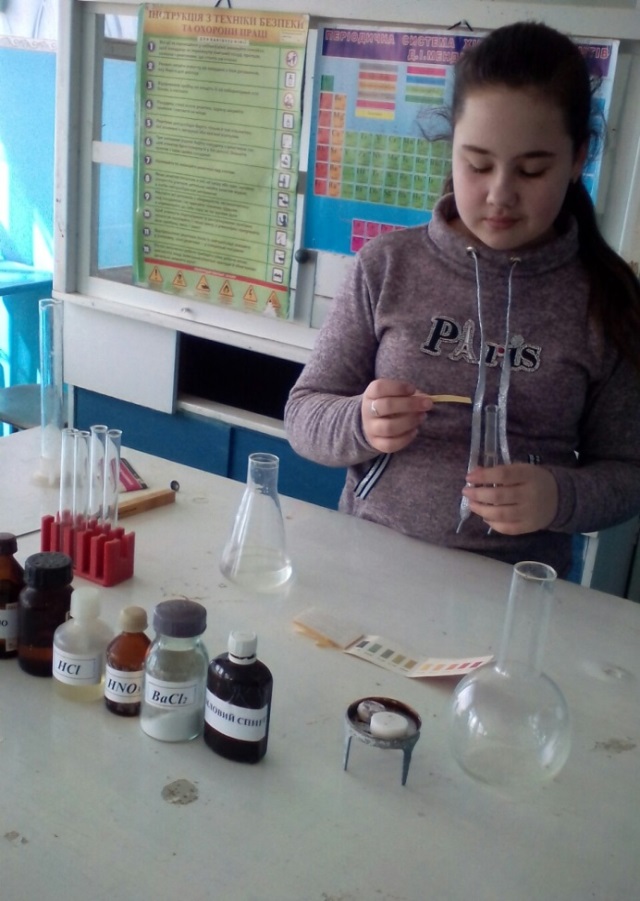 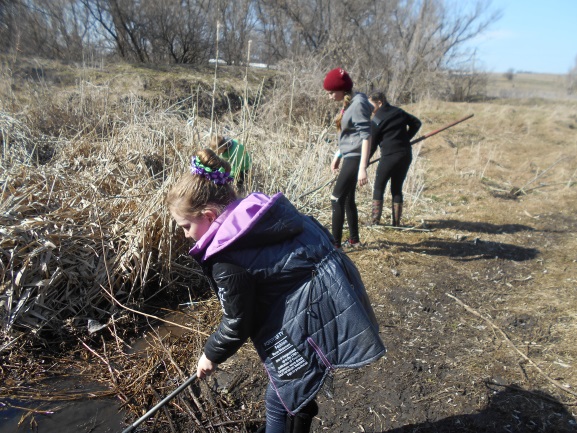 «
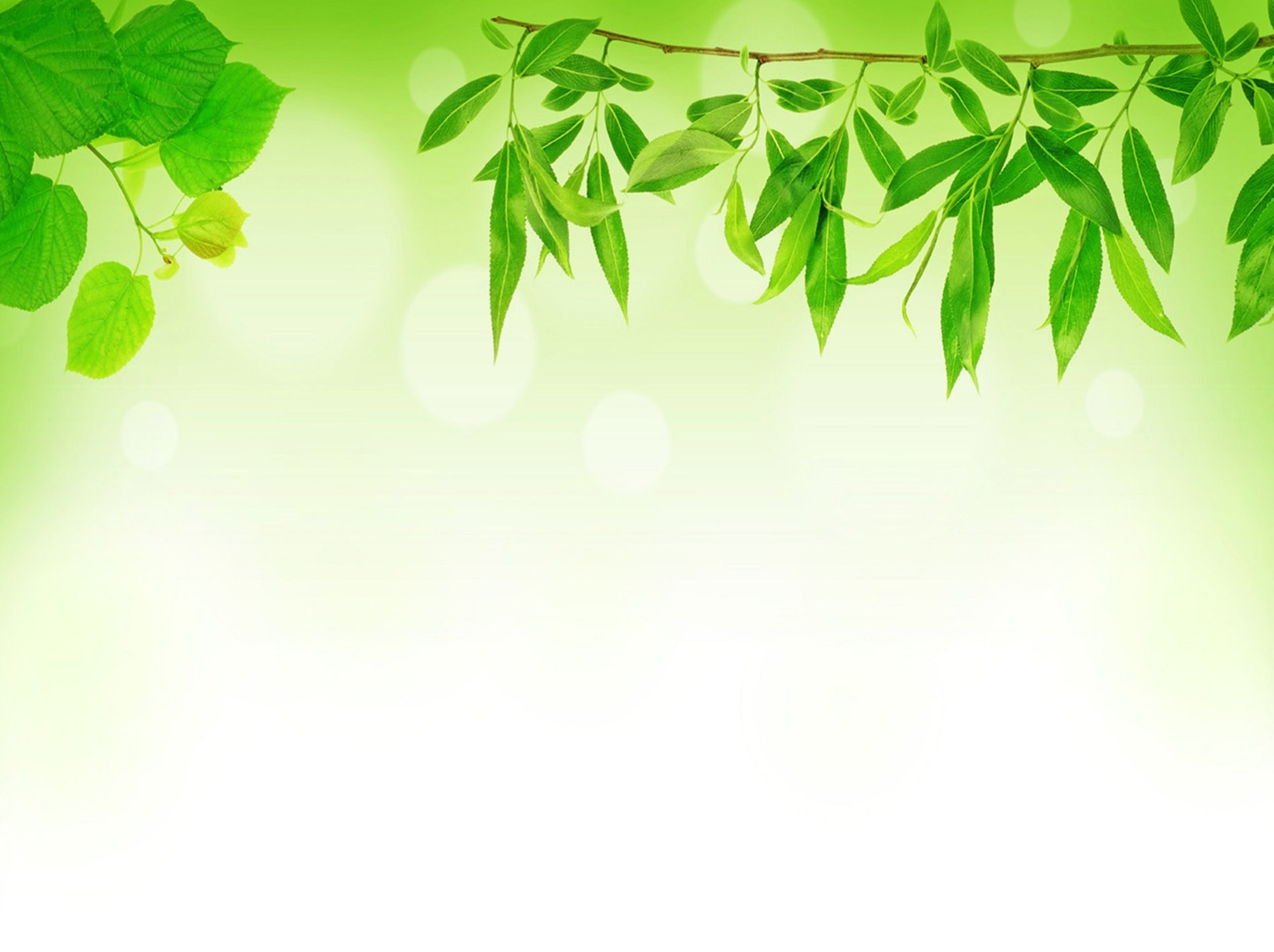 Виготовлення  макету
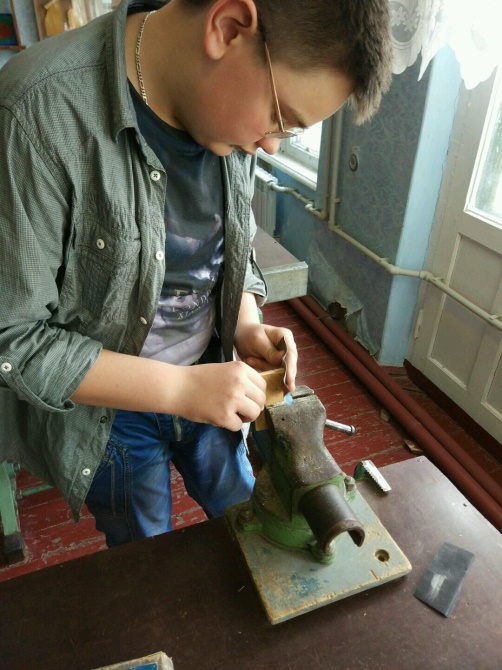 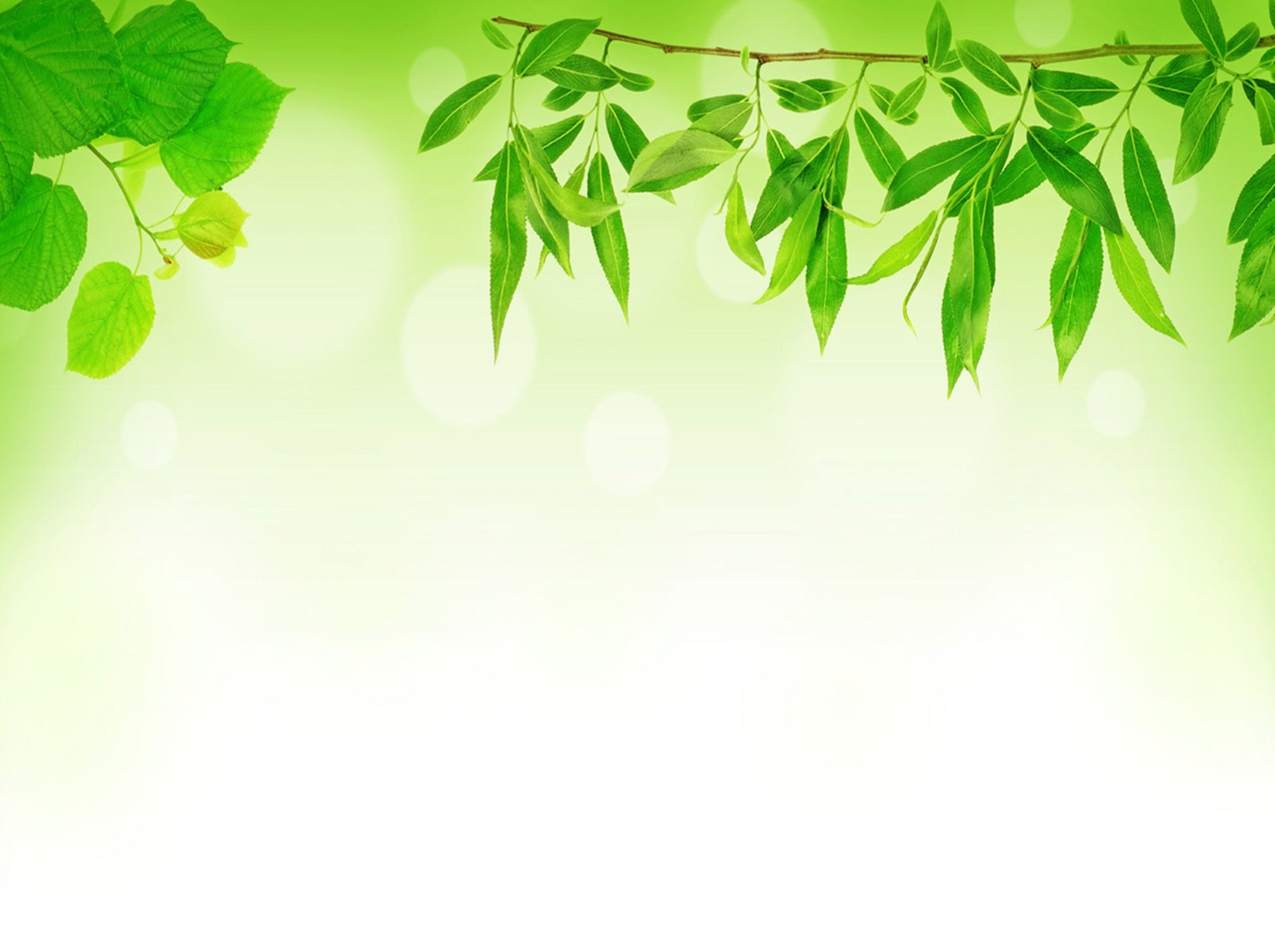 Стенд
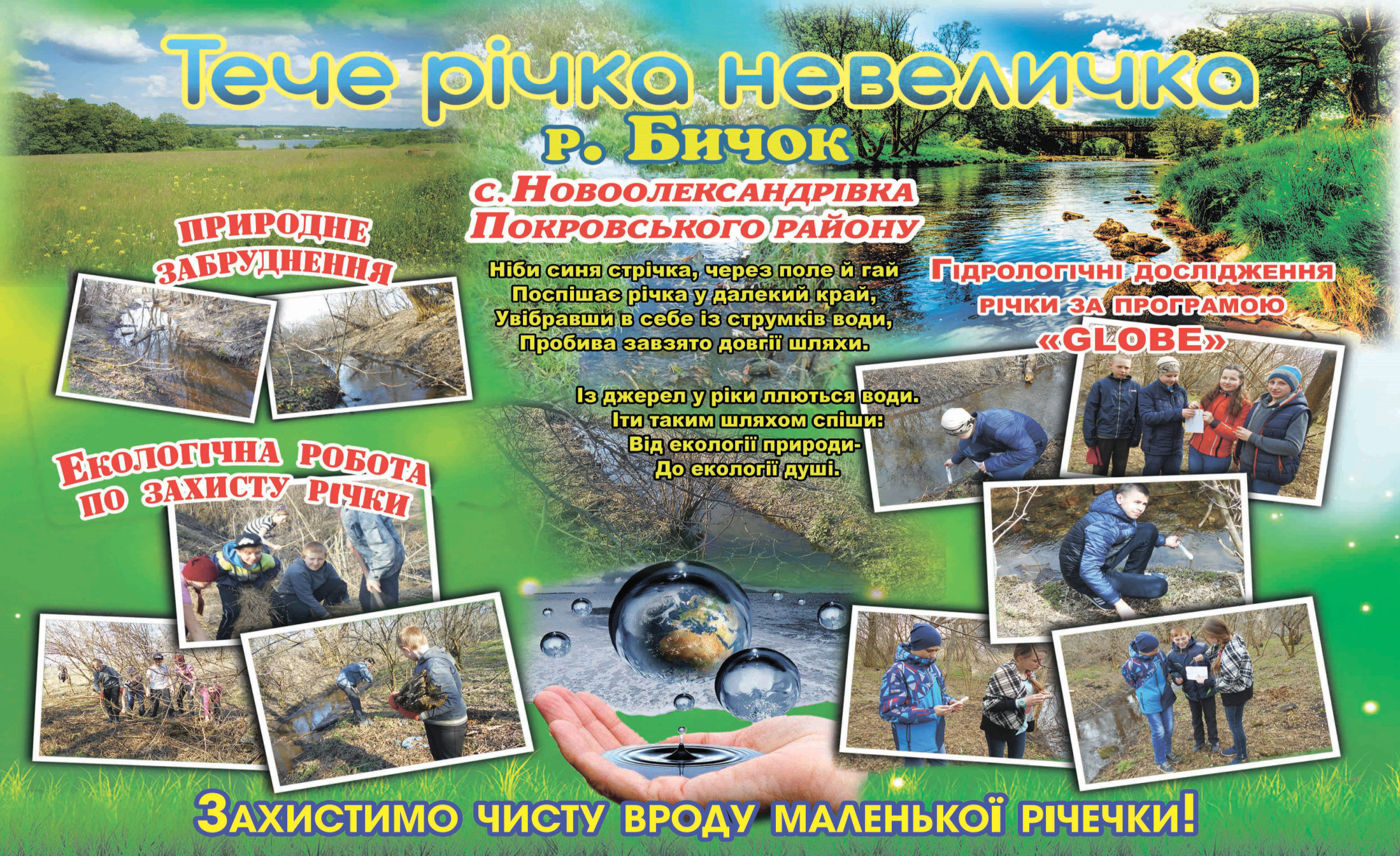 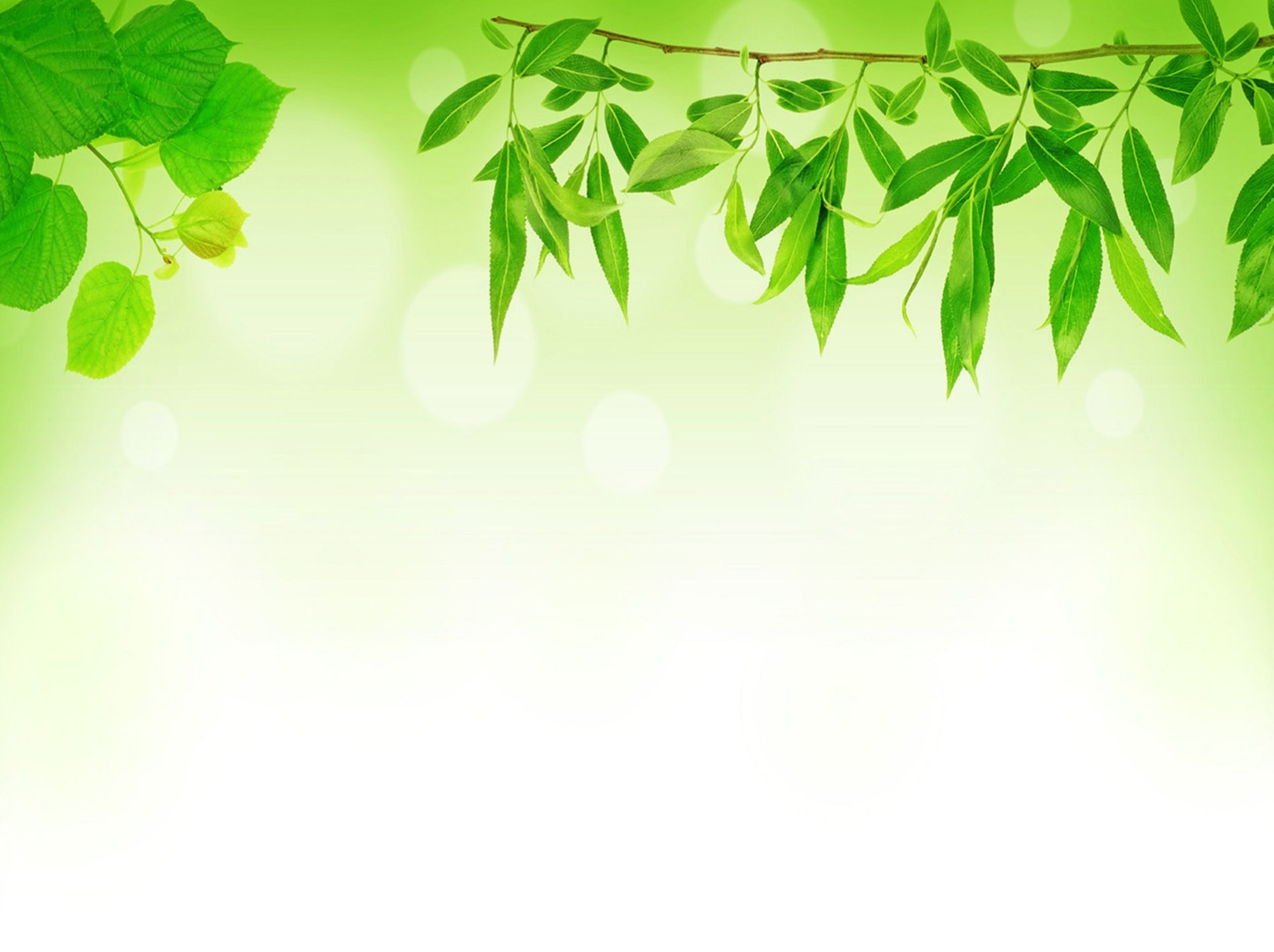 «У двірочку, як у віночку»
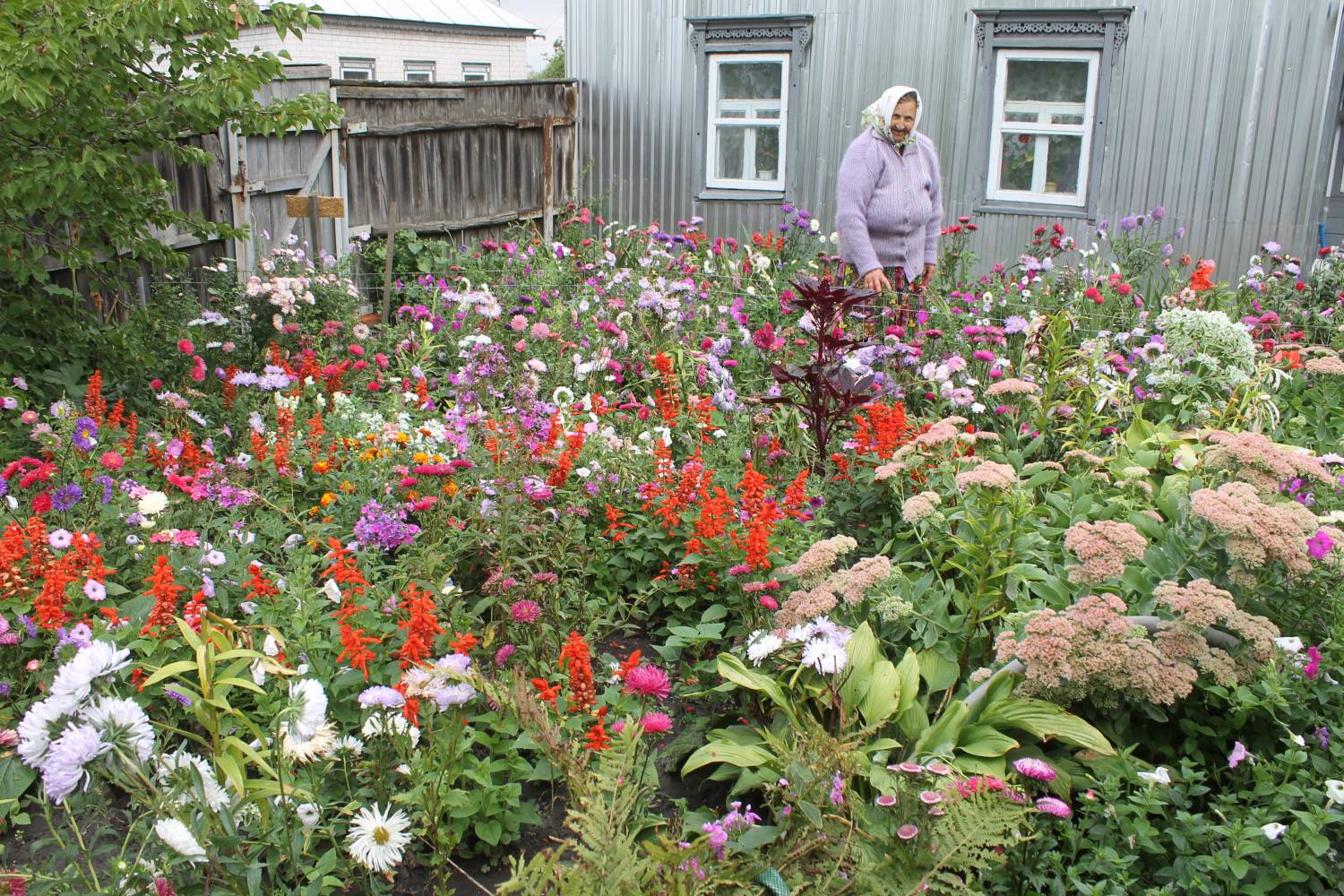 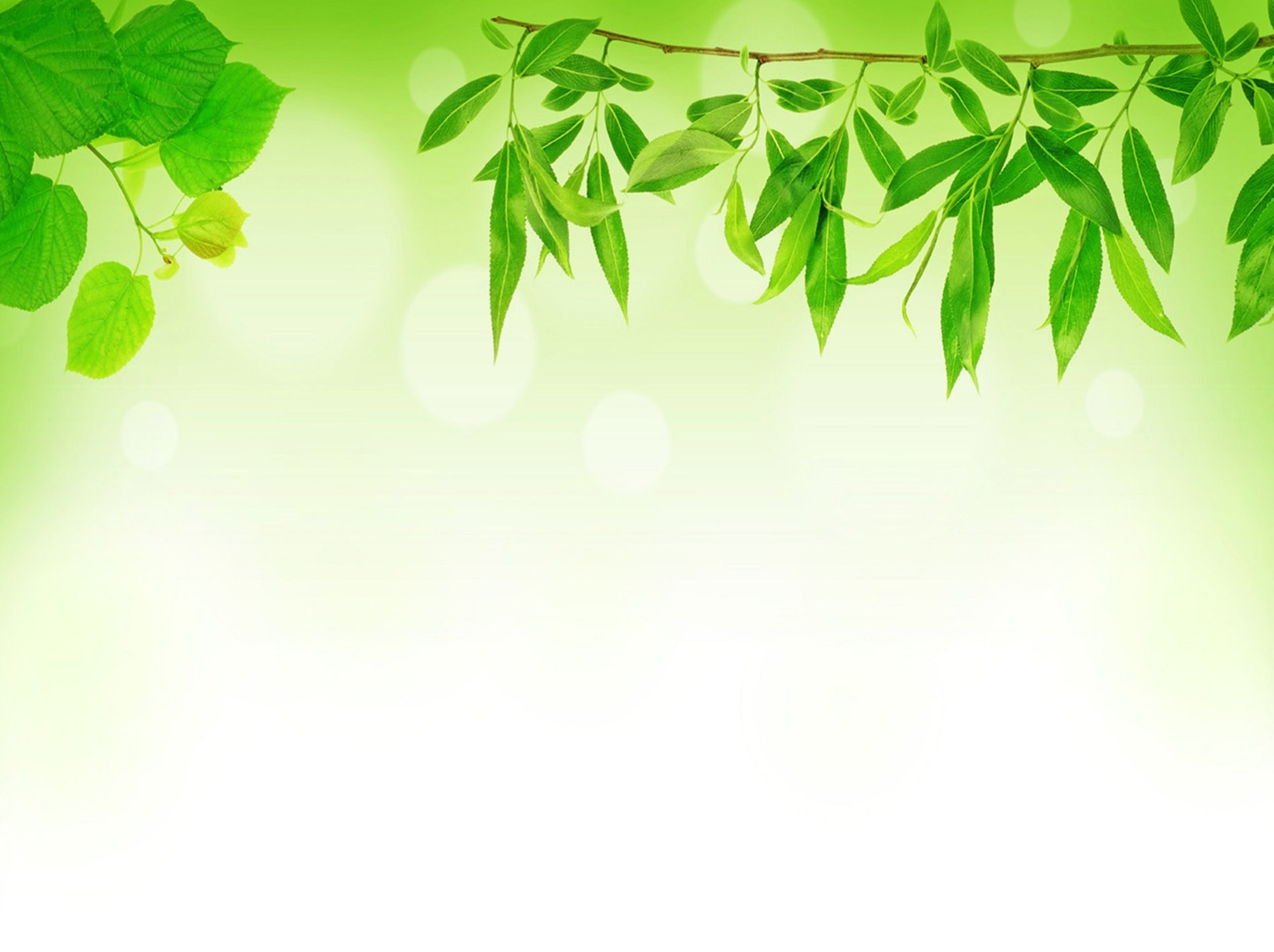 Екскурсії в природу
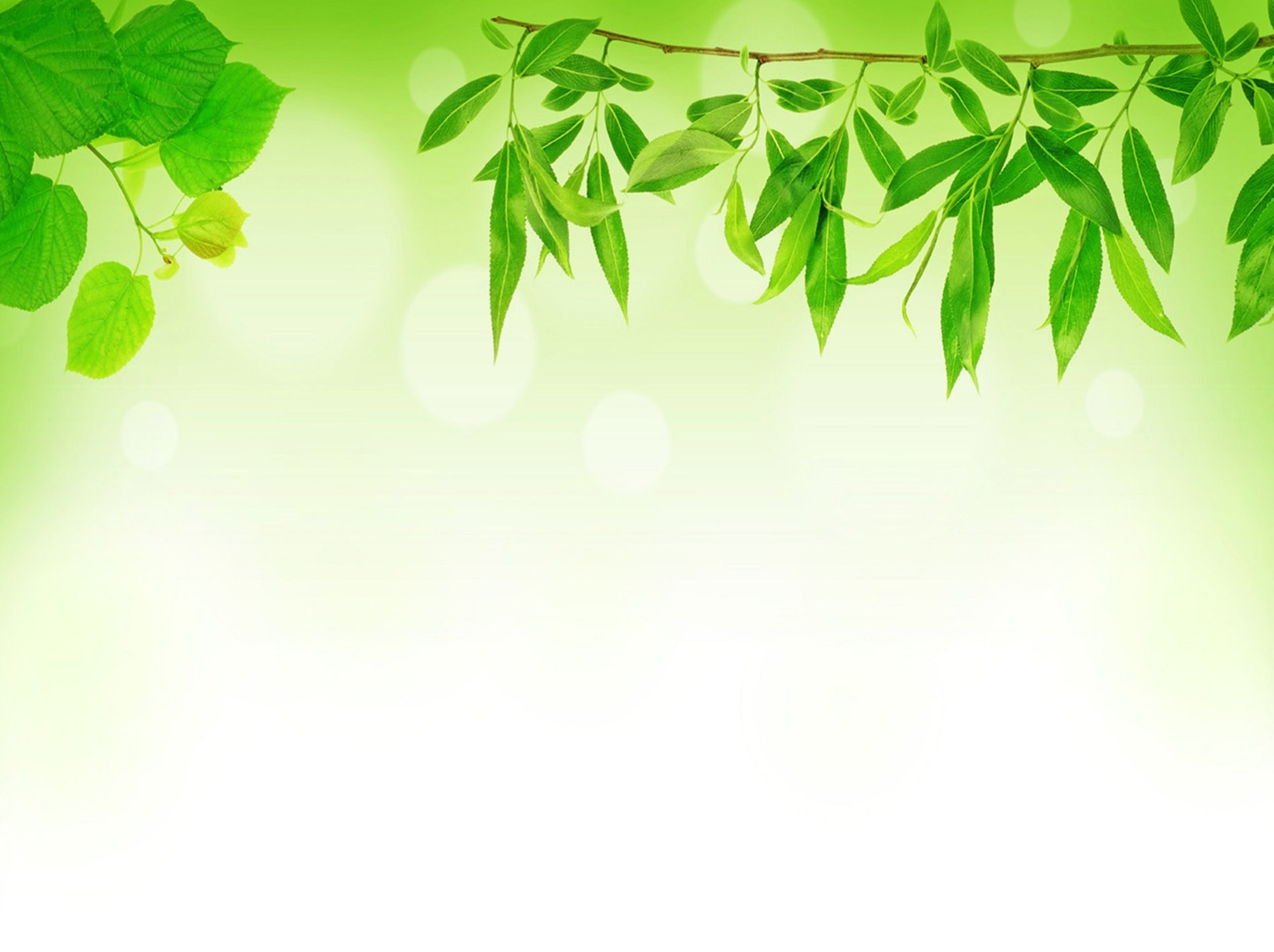 Дякуємо за увагу!